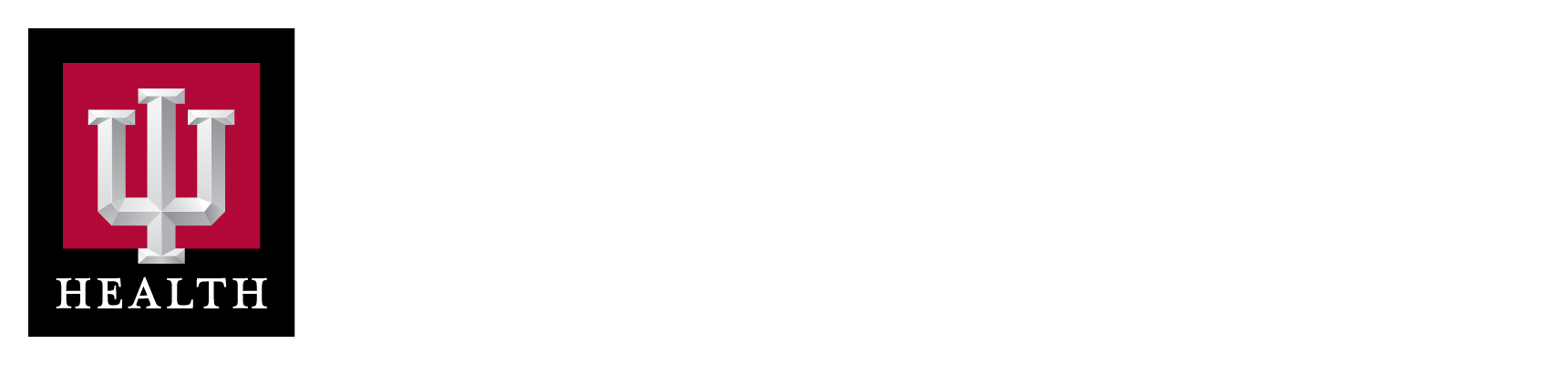 CTL TEAM MEETING
1/2025
Housekeeping Items
2
Send WAMBIs at least monthly!
AABB and CAP Inspection went well
Oracle Self-Assessments were due 1/20/25.
Everyone completed on time, thank you.
Bonus announced for Team Members.
See email from Dennis Murphy for details.
FACT Inspection Update
3
3 Citations
Environmental Monitoring 
Ranges and SOPs updated.  Please see F-126 for updated ranges.
Please document on the F-126 that you requested facilities to adjust environmental controls to correct humidity excursion.
Written Analysis of CTL Critical Environmental Parameters was not performed
Analysis covering temperature, humidity, sterility, and cleaning performed and submitted for MD review.
CTL Facility Director and CTL Medical Director Approval of SOPs
Previously they were reviewers.  PolicyTech has been updated to make them approvers and the approval pathway has been updated.
AABB Inspection Update
4
2 Citations
Allo donors must answer certain questions when their IDMs are drawn.
This is being corrected on the DHHQ form, no impact on CTL.
Supply Inventory/Package Inserts
We were not tracking the package inserts correctly.
See next slide for details on changes.
Supply Inventory/Package Inserts
5
Starting February 2025
Supply Inventory Binder will go back to division by item rather than month received.
All materials will be in one binder.
DxH, Flow, CFU, General supplies all together.
These were getting mixed up in the monthly system anyway.
Alphabetical order with a table of contents in the binder.
The COA/COC will be filed behind the F-025 as normal.
The package insert (if available) will be in the same section as the material.
If the package insert has been revised, write occurrence, make copy of the new one and file, turn that in with the old one.  QA will review for changes.
Instruments
6
FACSVia being sent to California for repairs
No loaner analyzer available
FACSLyric was fixed Friday.
A pump was leaking.
Values Acknowledgments: Purpose, Excellence, Compassion, Team
7
Thank you, Jennifer and Brody for all the extra work diagnosing the flowcytometers.

Thank you all for your teamwork and the great AABB inspection!
Questions???
8
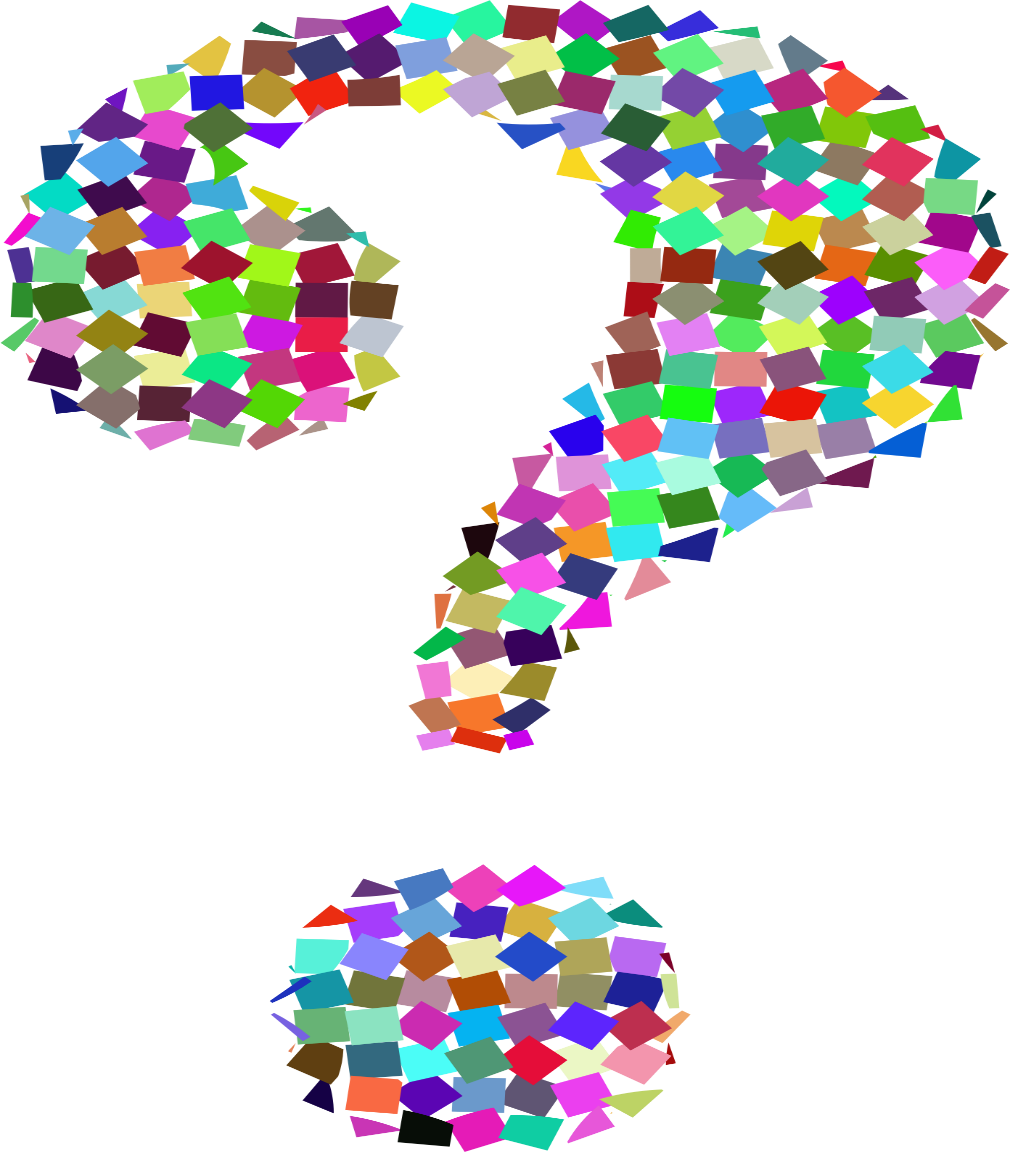